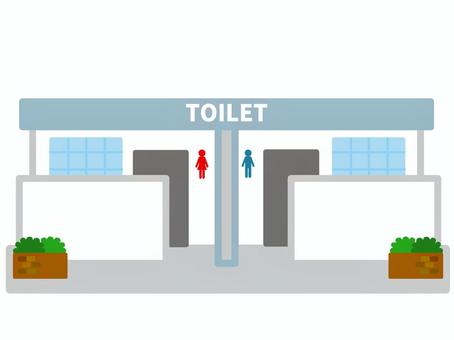 woman walking her dog
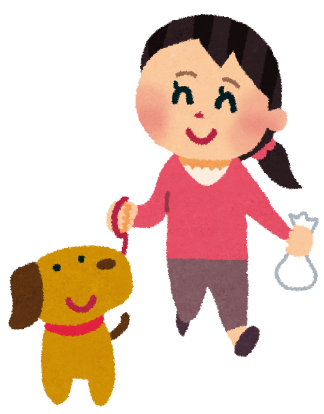 bird
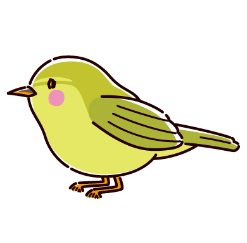 sign
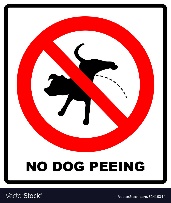 bench
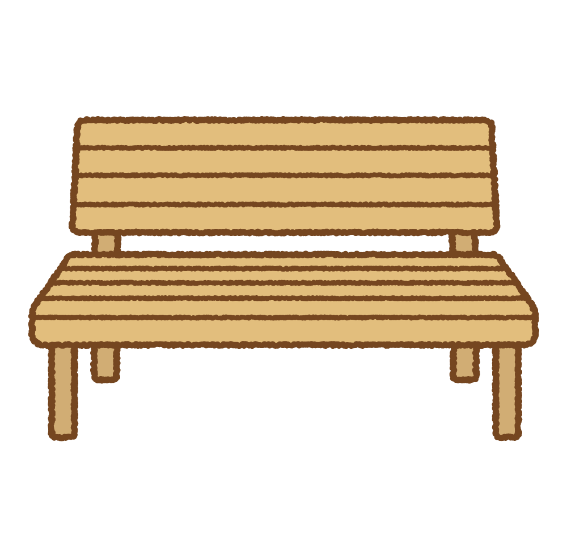 light
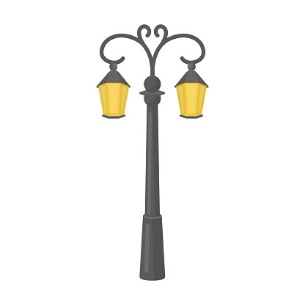 tree
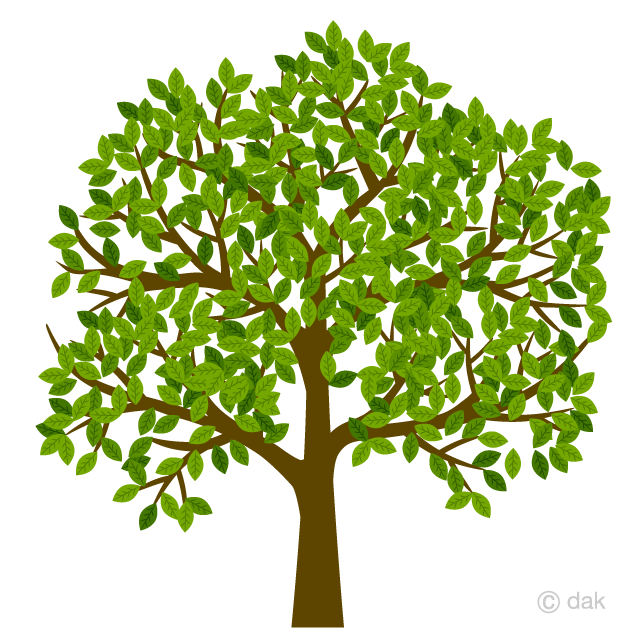 bridge
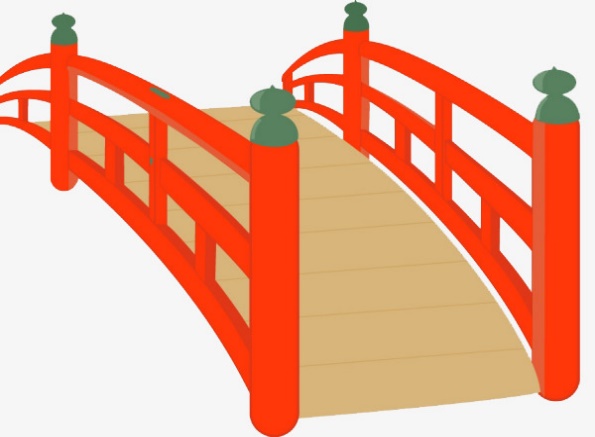 bin
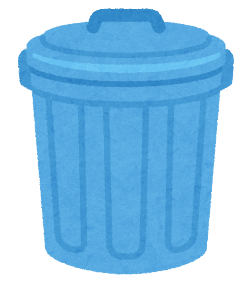 car
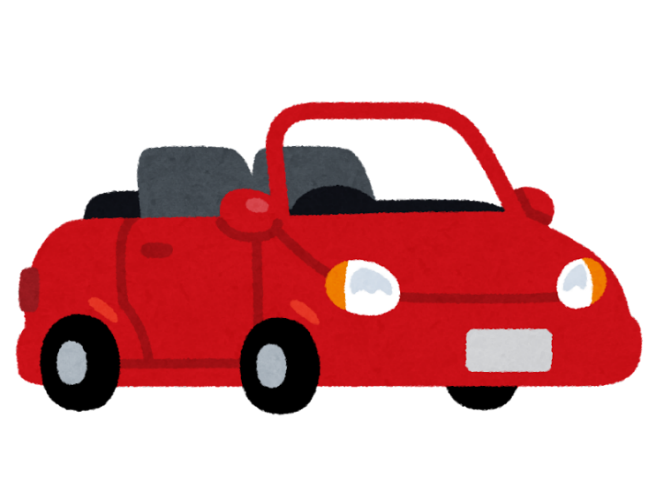 family
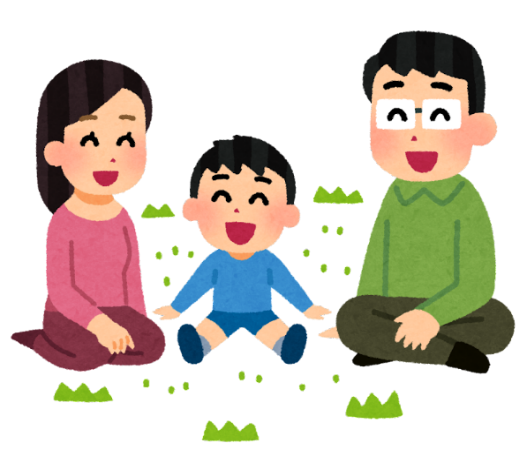 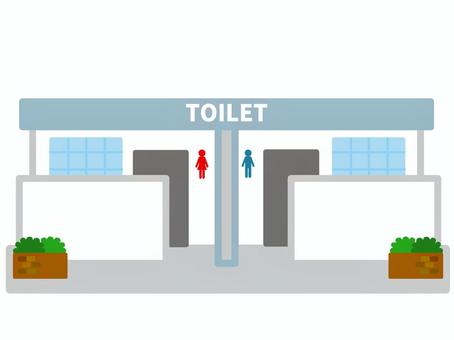 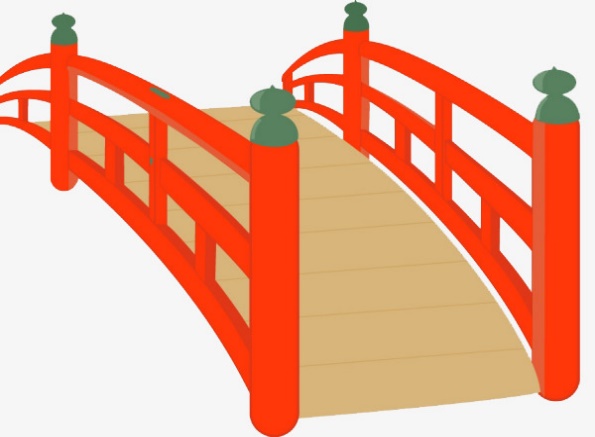 The woman with her dog is in front of the toilet.The car is near the bridge.The bird is on the bridge.The bench is next to the tree.The lightpost. is next to the bench.The bin is behind the family.The “No dog peeing” sign is on the lightpost.
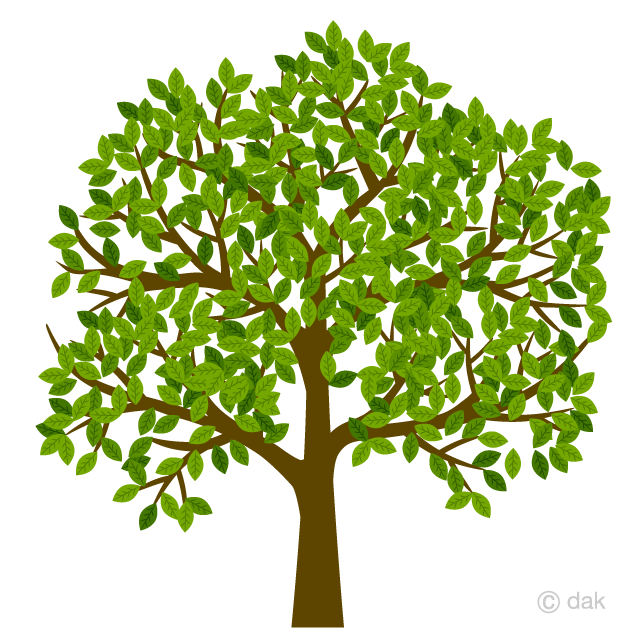 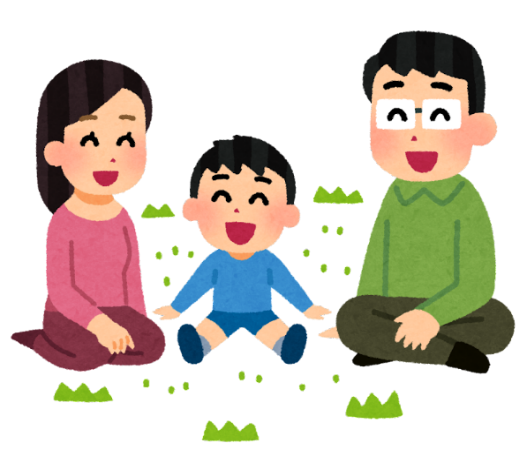 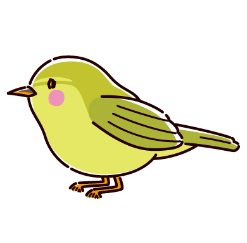 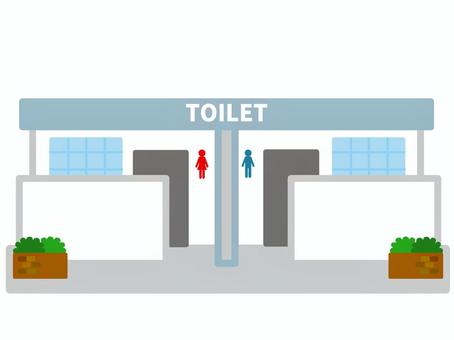 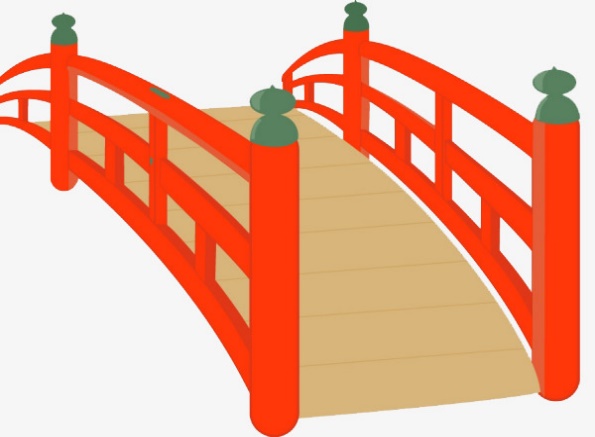 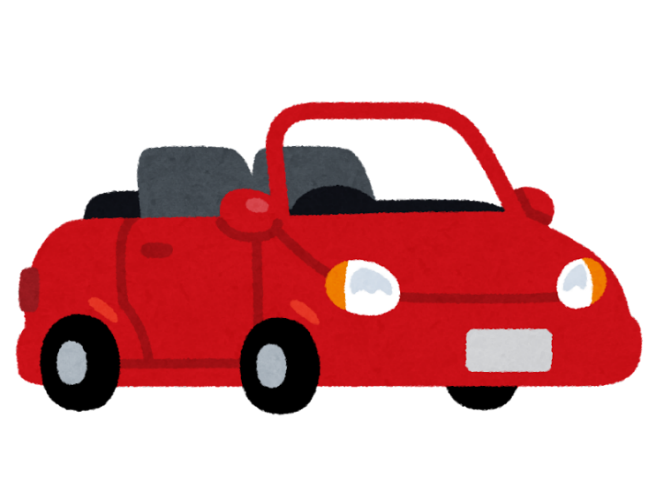 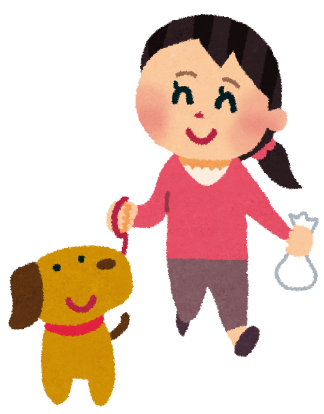 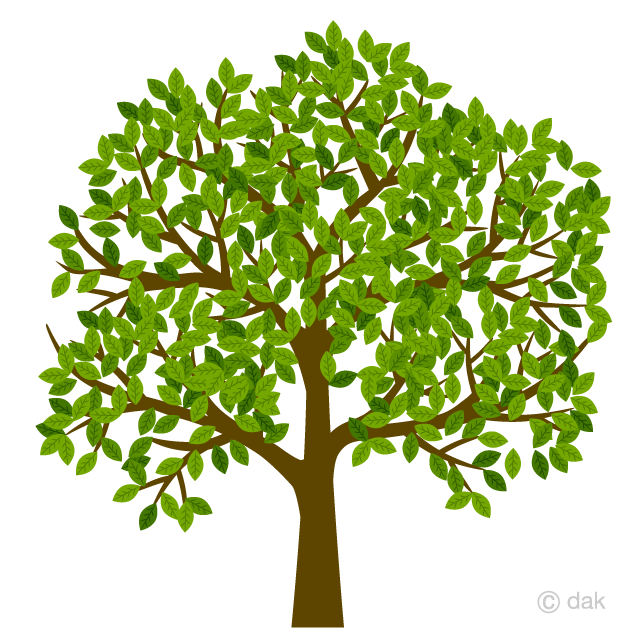 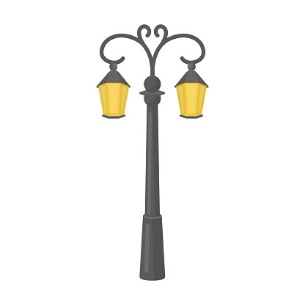 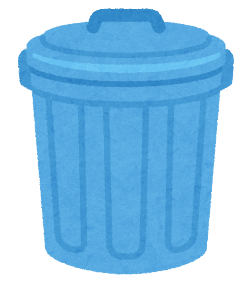 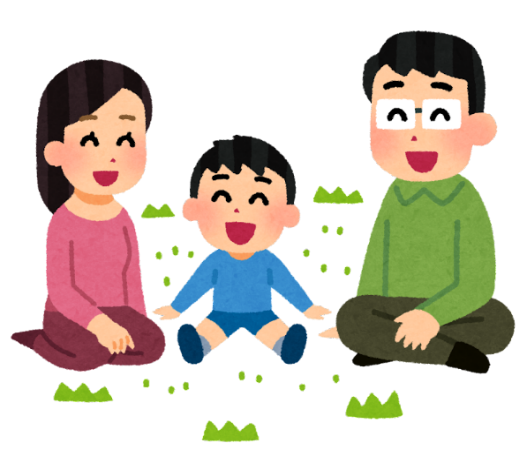 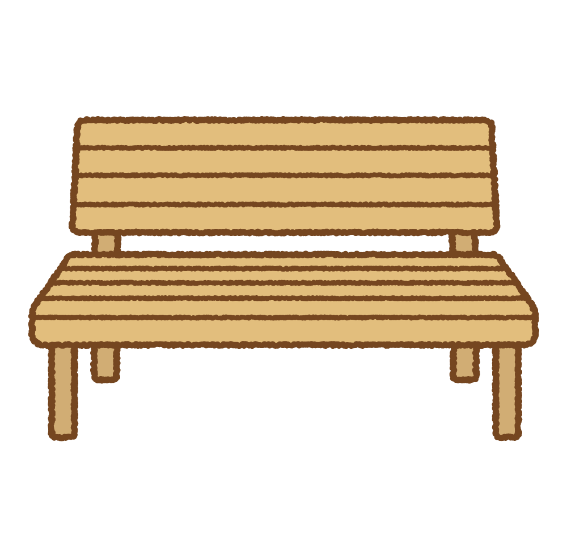 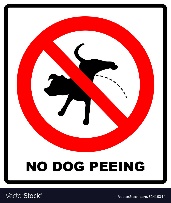 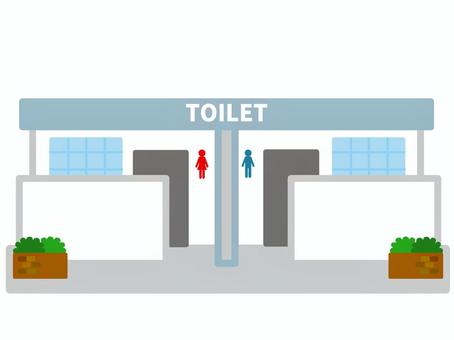 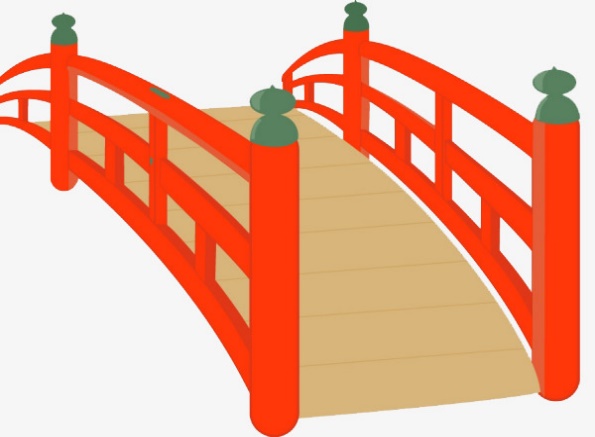 The tree is between the family and the bench.The light post is next to the bench.The woman is walking her dog on the bridge.The bird is on the tree.The car is infront of the toilet.The trash bin is near the toilet.The No Dog sign is posted on the bench.
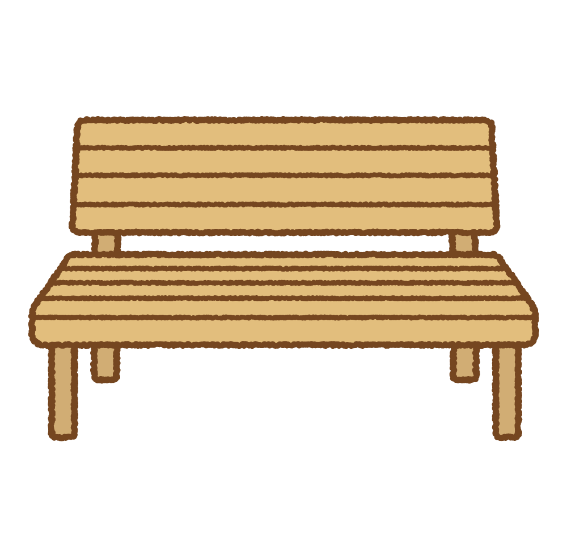 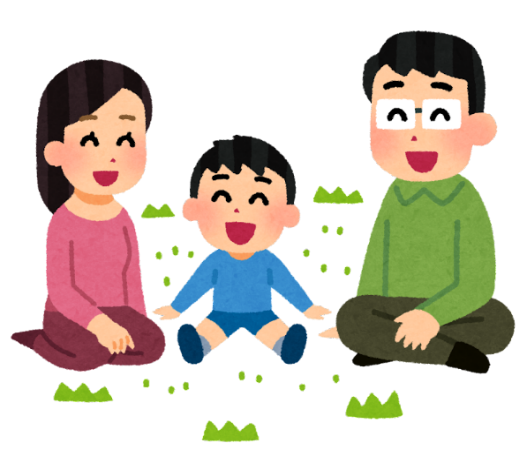 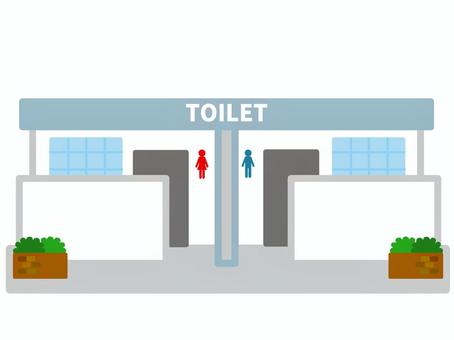 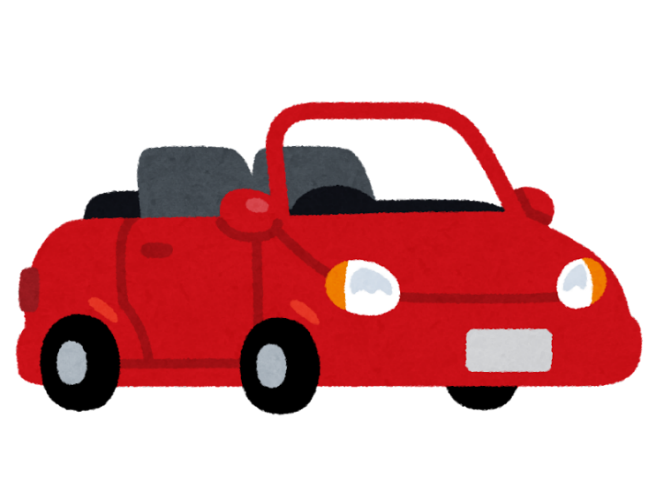 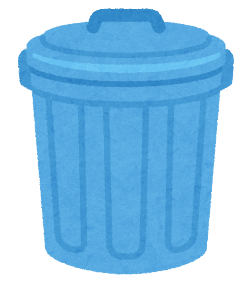 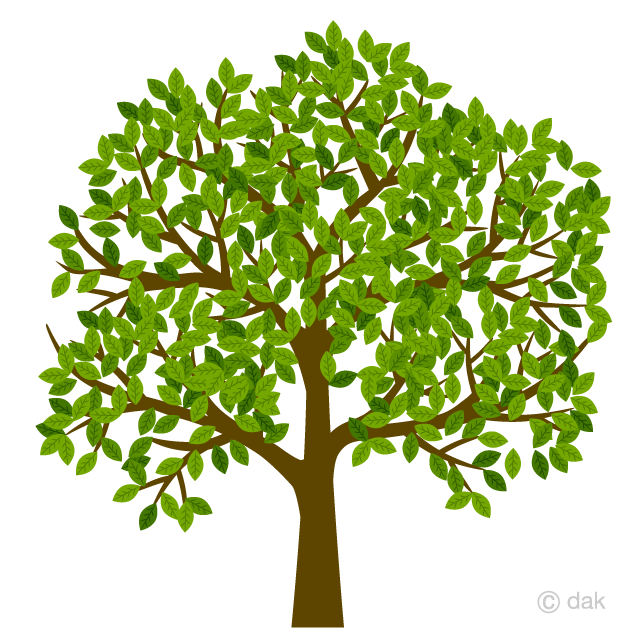 The car
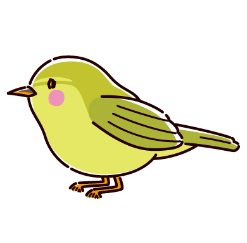 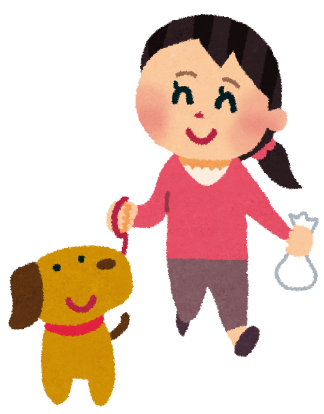 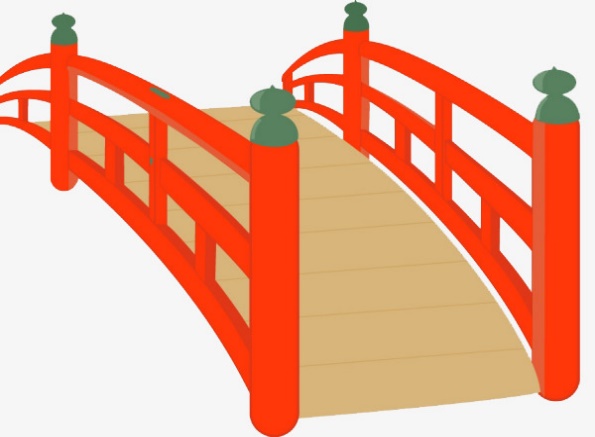 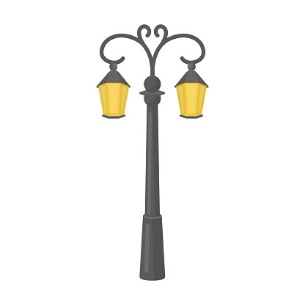 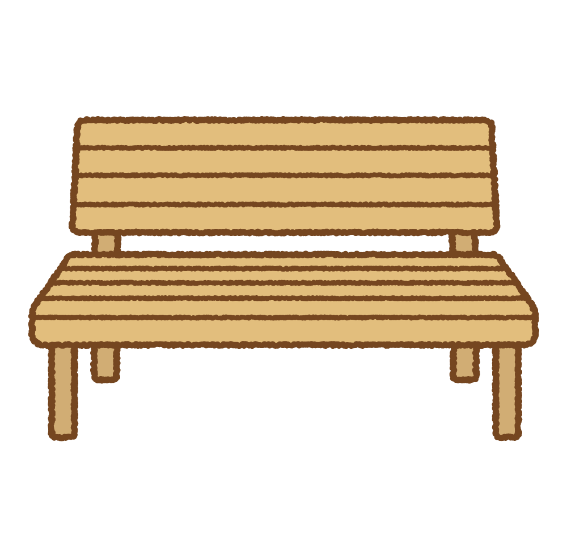 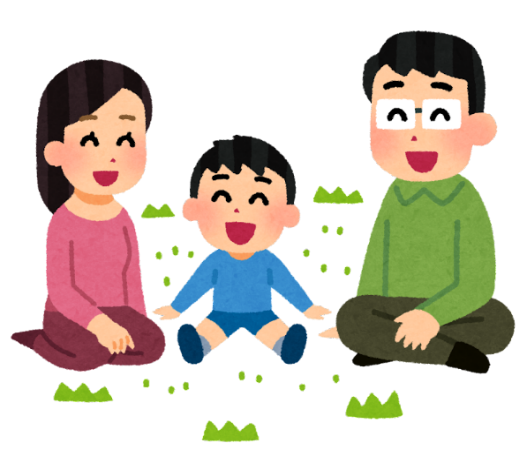 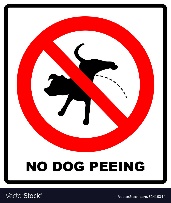 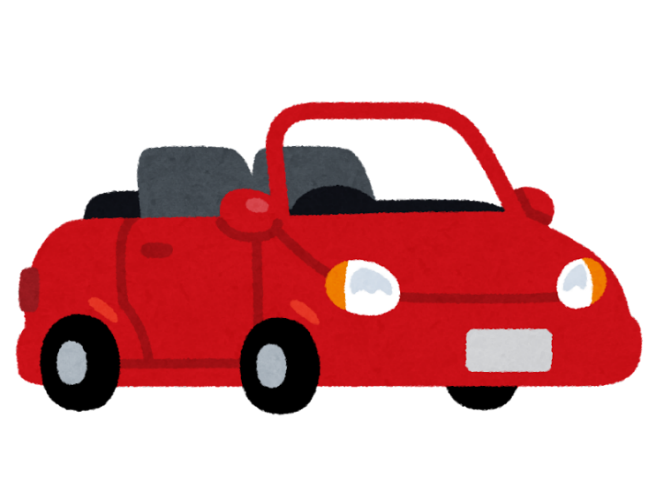 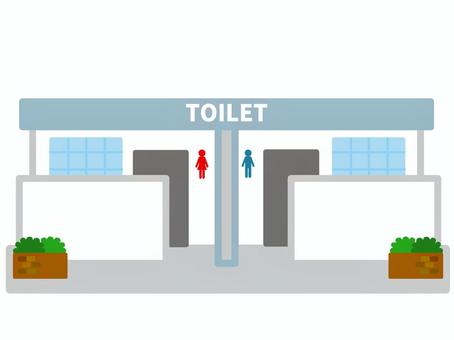 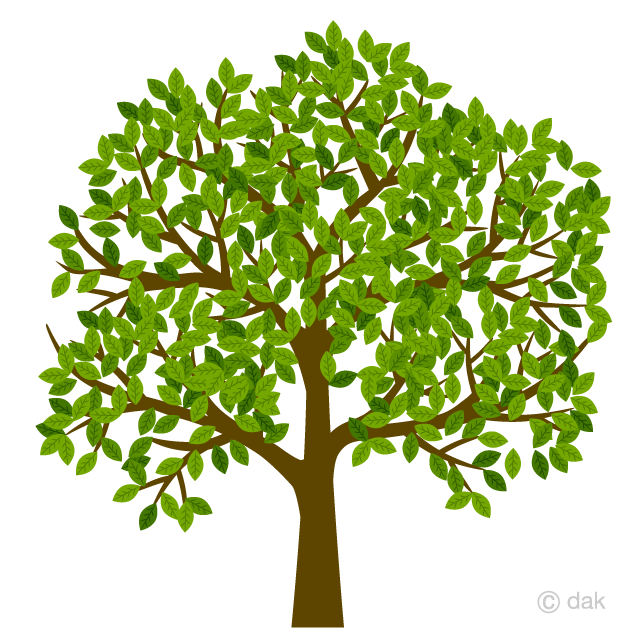 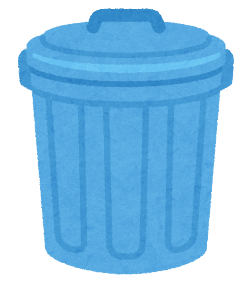 The woman with her dog is in front of the car.The lightpost is infront of the toilet.The bird is on the lightpost.The bench is near the bin.The bridge is near the toiletThe sign is on the bridge.
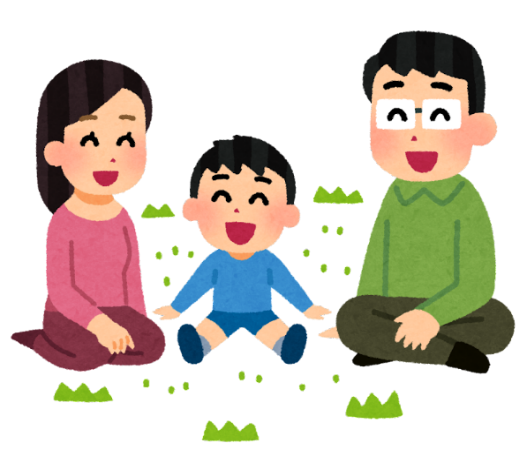 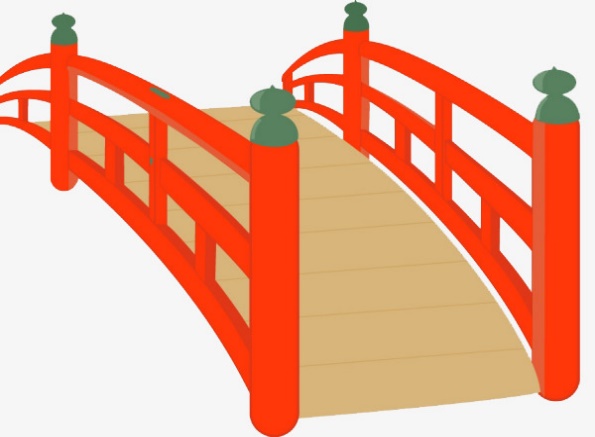 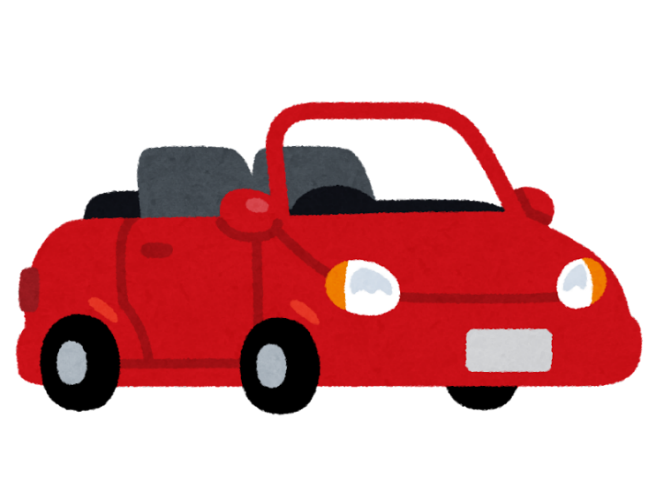 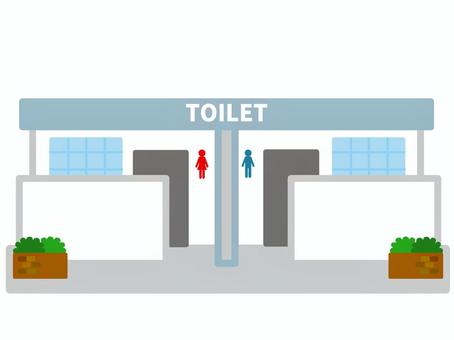 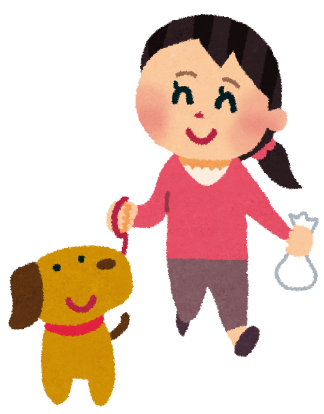 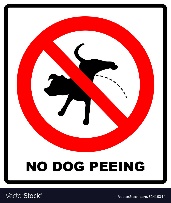 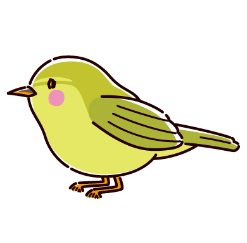 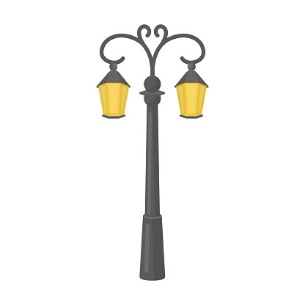 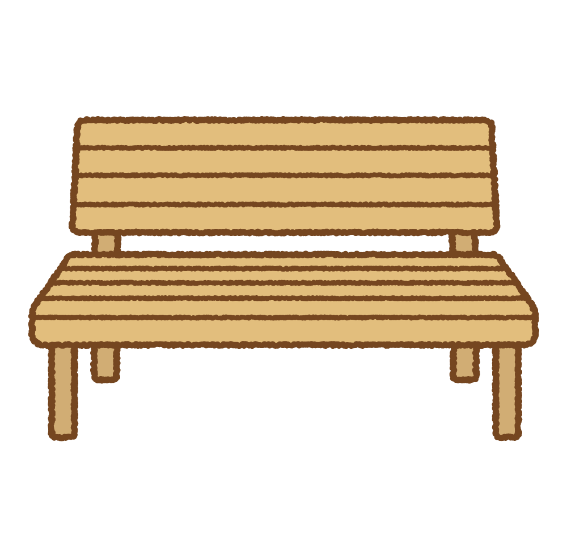 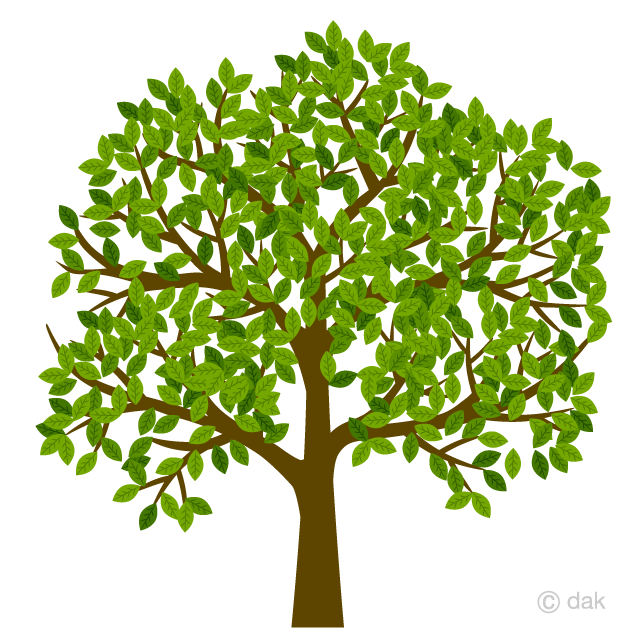 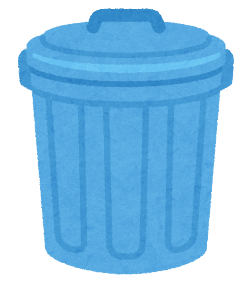 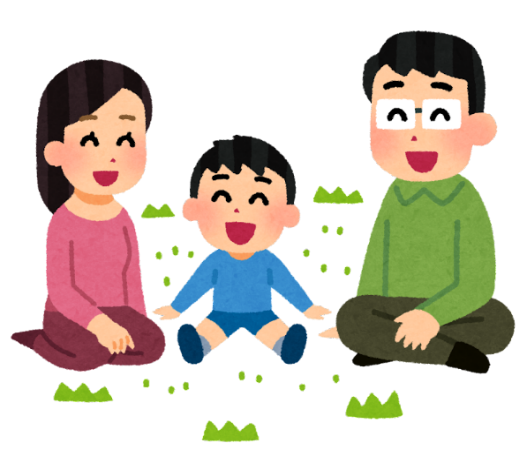